Monday, nov. 27
Ancient sacred writings of India.
Sanskrit
Vedas
Old Testament
Torah
The monotheistic religion of the Jewish people is called ________?
Jewism
Judaism
Buddhism 
Hinduism
Tuesday, nov. 28
A person that is involved in the buying or selling of goods. Choose all that apply.
Trader
Capitalist
Giver
Merchant
A religion founded in ancient India by the religious teacher the Buddha. 
Judaism
Christianity
Hinduism
Buddhism
Wednesday, nov.  29
A major religion developed in ancient India.
Hinduism
Judaism
Christianity
Monotheism
The force that determines what you will be born into in your next life is called ___?
Dharma
The force
Karma
Awakening
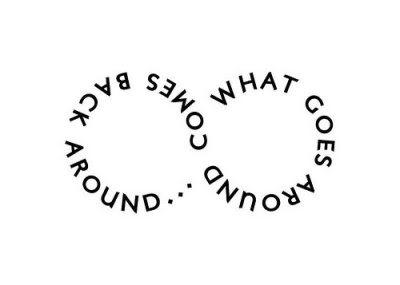 Friday, dec. 1
How do you “trace?”
Follow
List in steps
List word for word
Tell all about

How would you “analyze?”
Tell how
Judge
Quote
Break apart